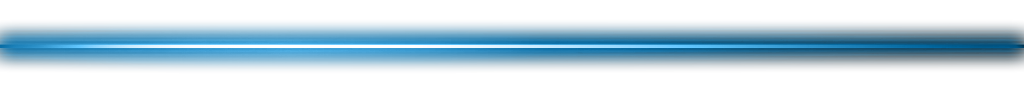 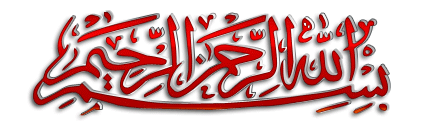 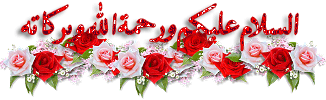 1(
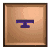 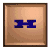 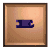 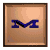 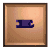 I
U
I
U
K
T
K
T
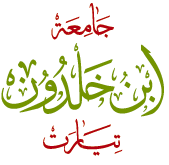 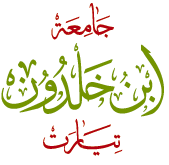 niversité     bn     haldoun –    iaret –

(U.I.K.T)
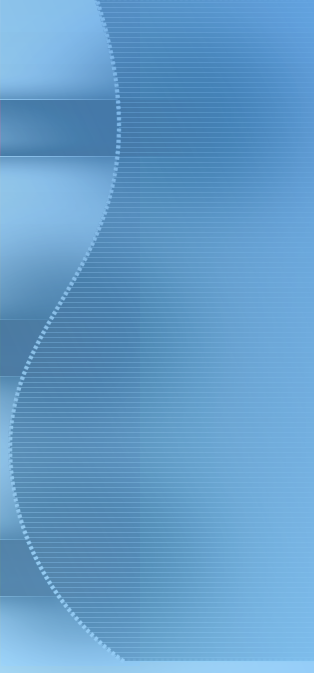 Module: Programmation Mobile
3ème Année Licence
Réalisé par : 
          BOUALEM Adda (UIKT, TIARET)
2022, 2023 Semester VI
Module: Programmation Mobile
1
2
4
3
5
6
8
7
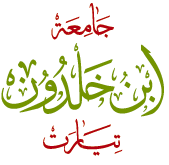 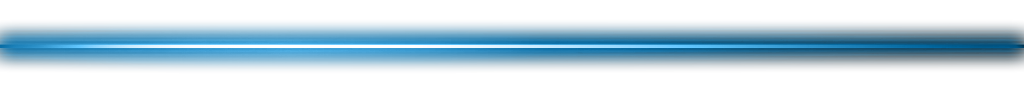 Introduction & Historique
Installation et configuration des outils
Une première application
La Partie IHM  (Création Statique)
Plan
La Partie IHM (Création dynamique)
Programmation JAVA
Base de données (SQLite)
3
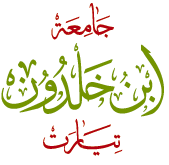 IHM  Partie xml
Développer avec Android sous Eclipse
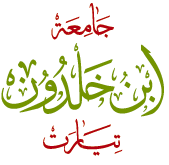 Eclipse
• Téléchargeable sur www.eclipse.org

• Ne nécessite pas d’installation (simple copie)

• Le plugin pour Android est téléchargé et installé depuis Eclipse (Menu Help → Install New Software) sur https://dl-ssl.google.com/android/eclipse

• Il suffit ensuite d’indiquer à Eclipse où se trouve le SDK Android (Menu SDK Android (Menu Windows → Preferences → Android)
Développer avec Eclipse
Espace de travail
Remarque : les paramétrages d’Eclipse sont liés à l’espace de travail 
⇒ nouvel espace nouveaux paramètres
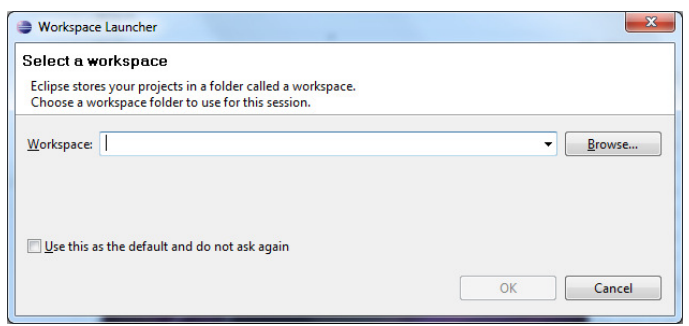 [Speaker Notes: Research  In  Motion]
Développer avec Android sous Eclipse
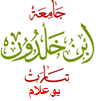 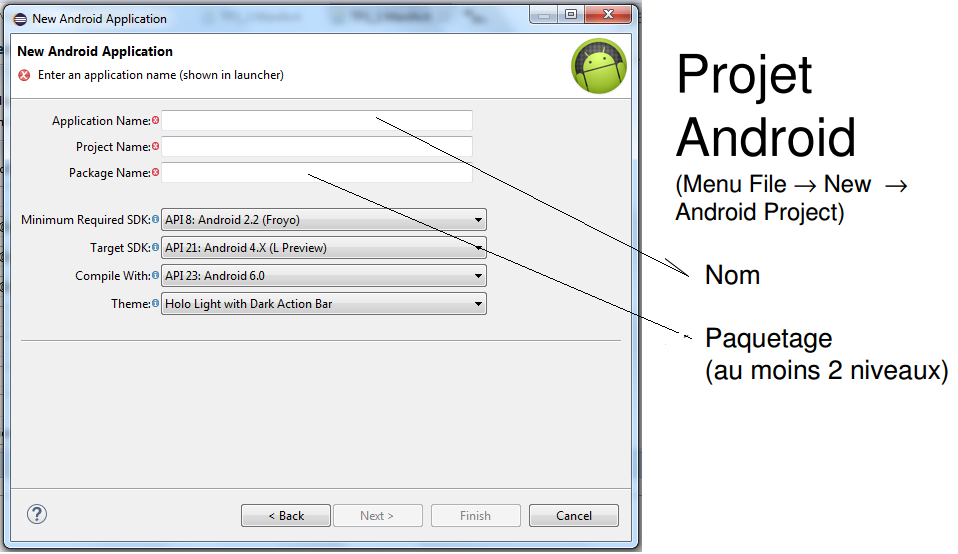 [Speaker Notes: Research  In  Motion]
Développer avec Android sous Eclipse
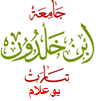 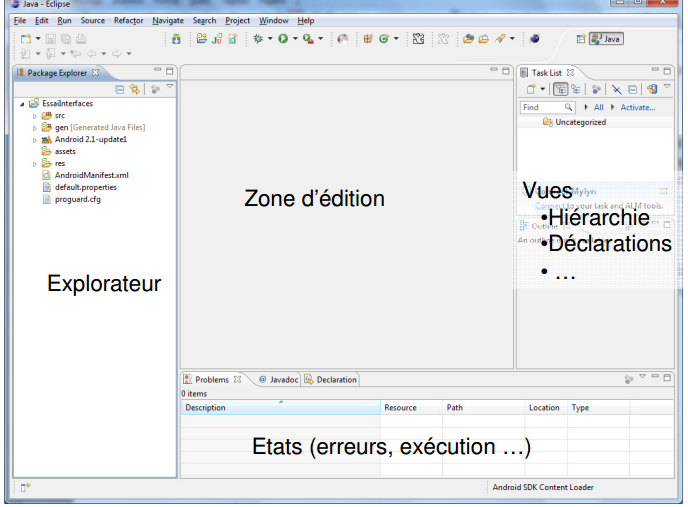 [Speaker Notes: Research  In  Motion]
Développer avec Android sous Eclipse
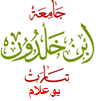 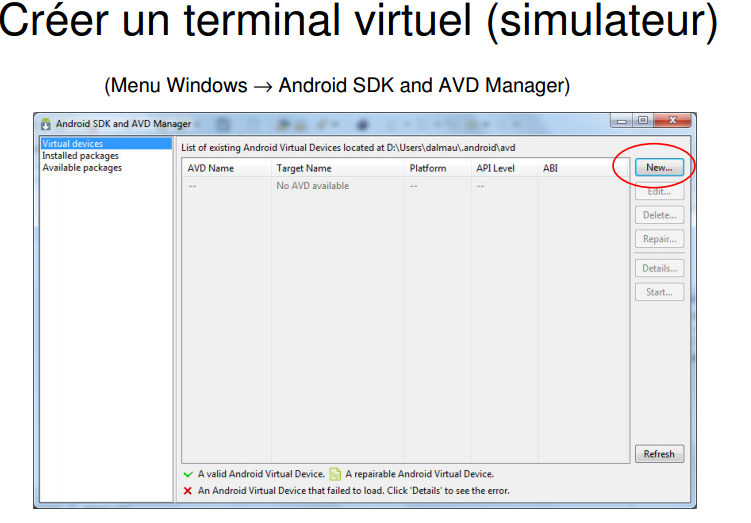 [Speaker Notes: Research  In  Motion]
Développer avec Android sous Eclipse
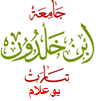 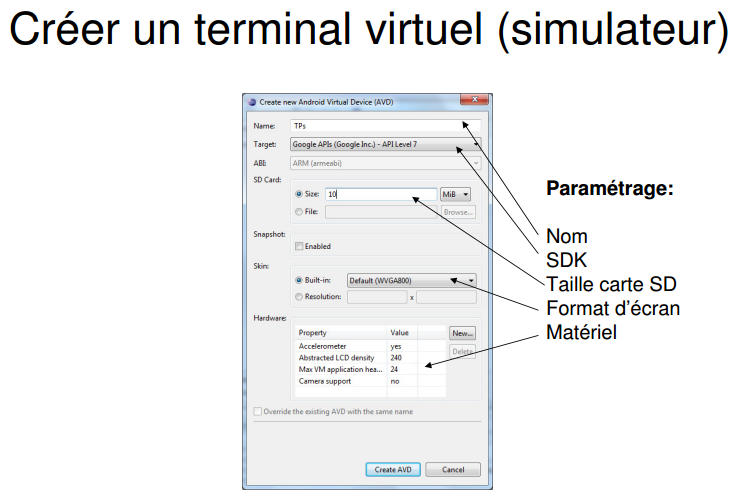 [Speaker Notes: Research  In  Motion]
Développer avec Android sous Eclipse
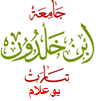 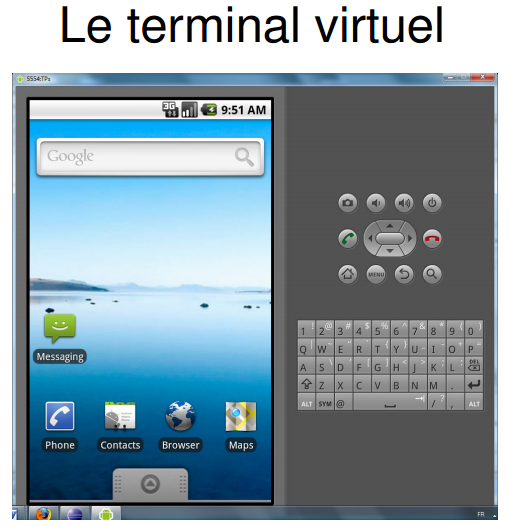 [Speaker Notes: Research  In  Motion]
Développer avec Android sous Eclipse
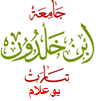 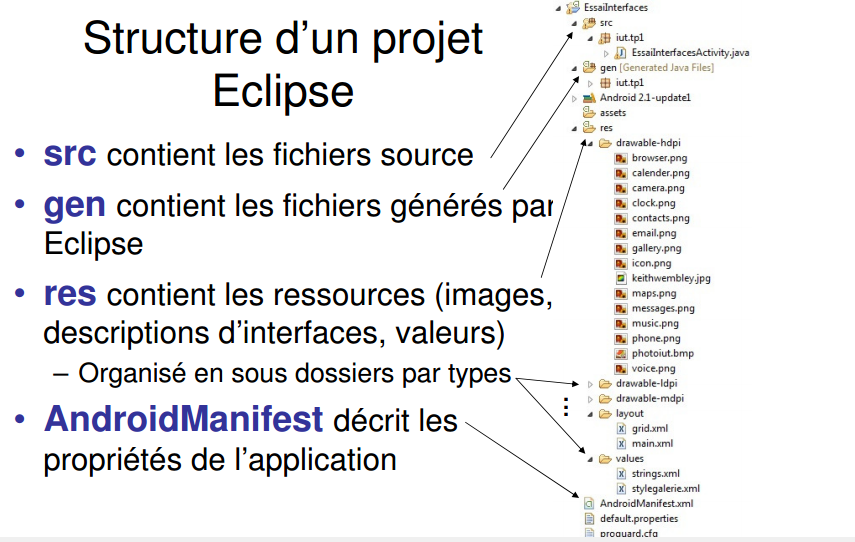 [Speaker Notes: Research  In  Motion]
Développer avec Android sous Eclipse
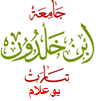 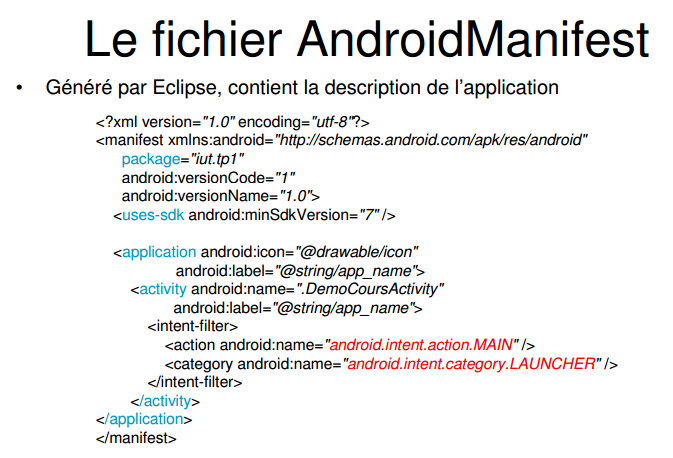 [Speaker Notes: Research  In  Motion]
Développer avec Android sous Eclipse
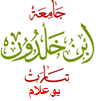 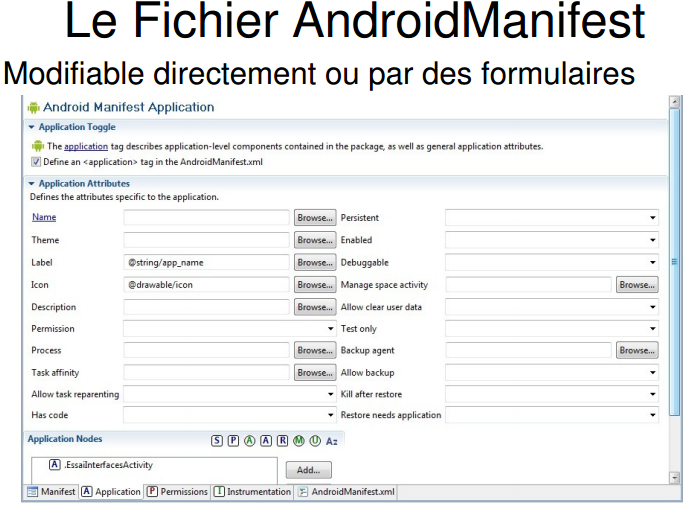 [Speaker Notes: Research  In  Motion]
Développer avec Android sous Eclipse
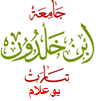 Les ressources
• App And=Application embarquée ⇒ tout doit être dans le fichier .apk téléchargé et Installé

• Le répertoire res contient toutes les ressources qui seront mises dans le apk :

• drawable-hdpi (images en haute définition)
• drawable-ldpi (images en basse définition)
• drawable-mdpi (images en moyenne définition)

• layout (description en XML des interfaces utilisateur (IHM))

• values (définitions en XML de constantes : chaînes, tableaux, valeurs numériques …)

• anim (description en XML d’animations)

• menus (description en XML de menus pour l’application)

• xml (fichiers XML utilisés directement par l’application)

• raw (tous les autres types de ressources : sons, vidéos, …) On peut ajouter d’autres sous répertoires
[Speaker Notes: Research  In  Motion]
Développer avec Android sous Eclipse
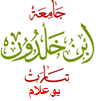 Structure d’une  application
• Activité        définie par la classe           (android.app.Activity)
Programme qui gère une interface graphique

• Service                  (android.app.Service)
Programme qui fonctionne en tâche de fond sans interface (un autonome logiciel, prévu pour durer contrairement aux activités, et ne nécessite pas un interface utilisateur) exemples: Service vérifiant périodiquement des mises-à-jour de fluxet le Service permettant d’écouter une playlist (indépendamment de toute activité)

• Fournisseur de contenu (android.content.ContentProvider)
Partage d’informations entre applications

• Ecouteur d’intention diffusées (android.content.BroadcastReceiver) :
Permet à une application de récupérer des informations générales (réception 
d’un SMS, batterie faible, …)
Eléments d’interaction
– Intention (android.content.Intent) : permet à une application d’indiquer ce 
qu’elle sait faire ou de chercher un savoir-faire
[Speaker Notes: Flux RSS: Il s'agit d'un fichier texte particulier (voir plus loin) dont le contenu est produit automatiquement (sauf cas exceptionnels) en fonction des mises à jour d'un site Web. Ce contenu est laissé au libre choix du producteur du flux, mais très généralement se compose des titres des mises à jour (par exemple : "nouvelle promotion"), des liens hypertextes correspondants, et de descriptions, en quelques lignes, de ces mises à jour (par exemple : "Prix sacrifiés sur la mémoire pendant trois jours. Profitez-en").]
Développer avec Android sous Eclipse
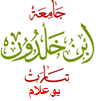 Application Android
• Une activité = un programme (en java) + une interface graphique (en XML)

• Un service = un programme sans interface

• Une application = composée par
– Une activité principale

– Eventuellement une ou plusieurs activités secondaires

– Eventuellement un ou plusieurs services

– Eventuellement un ou plusieurs écouteurs d’intentions diffusées 

– Eventuellement un ou plusieurs fournisseurs de contenu
[Speaker Notes: Research  In  Motion]
Développer avec Android sous Eclipse
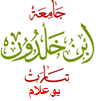 Activité Android
• Classe qui hérite de Activity ou d’une classe dérivée de Activity (par exemple de MapActivity pour utiliser Google maps, ListActivity ou TabActivity pour des interfaces particulières)

• On surcharge certaines méthodes qui sont appelées par Android pour définir le comportement (même principe que les applets) :

• onCreate      lors de la création

• onDestroy    lorsque l’activité se termine

• onStart          lorsque l’activité démarre ou redémarre

• onPause         lorsque l’activité n’est plus en premier plan

• onResume     lorsque l’activité revient en premier plan

• onStop           lorsque l’activité n’est plus visible

• onRestart       lorsque l’activité redevient visible
[Speaker Notes: Research  In  Motion]
Développer avec Android sous Eclipse
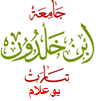 Activité Android
• onCreate(): Méthode exécutée quand l’activité est créée
 Si c’est la l’activité est la première d’une application, cette méthode est donc appelée quand l’utilisateur exécute l’application
Méthode utilisée pour initialiser :                               - la vue XML                               - si nécessaire, les fichiers/données temporaire
• onRestart() 
Methode exécutée lorsque on redémarre l’activité après un arrêt (provoqué par un appel de la méthode  stop())
Cette méthode est donc appelée quand l’application repasse en premier plan après un arrêt prolongé.
onStart(): Methode exécutée après chaque  onCreate() ou

onRestart(): Si nécessaire, recharger les données sauvegardées durant le ´dernier arrêt
onStop() :
Méthode exécutée avant chaque mise en sommeil
Méthode exécutée avant chaque  onDestroy()
Libération  des ressources
[Speaker Notes: Research  In  Motion]
Développer avec Android sous Eclipse
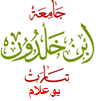 Activité Android
• onResume() :
Méthode exécutée après chaque appel de la méthode onStart()
Méthode exécutée a chaque passage en premier plan de l’activite (si n’y a pas de stop() )
Si nécessaire : - gérer la connexion a la base de données- mise a jour des données qui auraient pu être modifiées entre temps (avant le onResume())
onPause() :
Méthode exécutée à chaque fois que : ○ l’utilisateur passe à une autre activité,○ l’utilisateur demande un finish() sur cette activité,○ le système à besoin de libérer de la mémoire
Remarquer que la méthode est exécutée systématiquement avant chaque onStop()
Si nécessaire, il faut : ´- sauvegarder les données qui seront perdues après l’arret si elles ne sont pas sauvegardées- gérer la déconnexion à la base de données
Attention : l’exécution de cette fonction doit être rapide car la prochaine activité ne démarrera pas tant que l’exécution de cette fonction n’est pas terminée
[Speaker Notes: Research  In  Motion]
Développer avec Android sous Eclipse
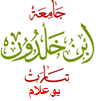 Les interfaces
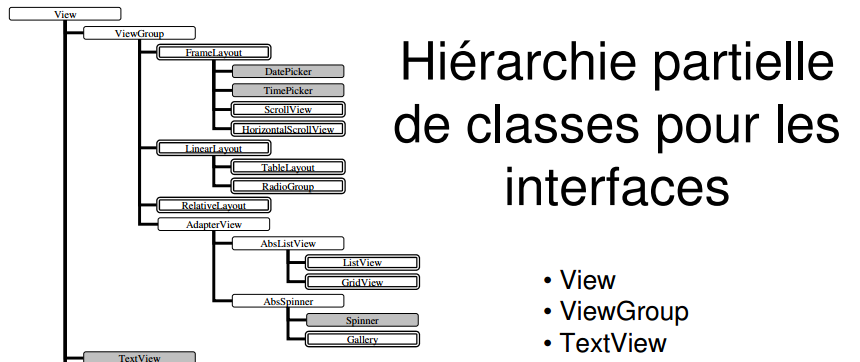 [Speaker Notes: Research  In  Motion]
Développer avec Android sous Eclipse
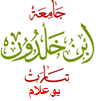 Les interfaces
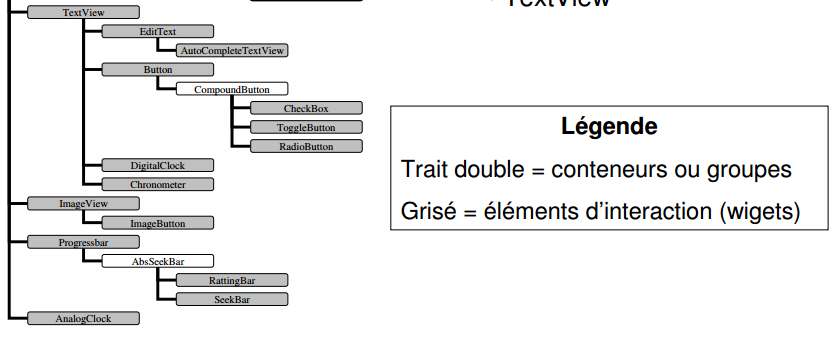 [Speaker Notes: en informatique, widget, un nom construit à partir des termes anglais "window" et "gadget"1, recouvrant deux notions distinctes en relation avec les interfaces graphiques :]
Développer avec Android sous Eclipse
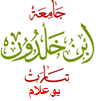 Définir une interface en XML
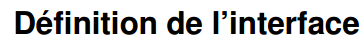 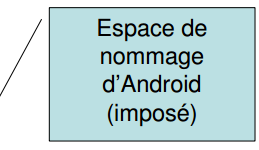 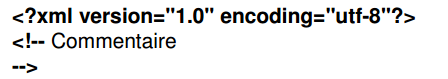 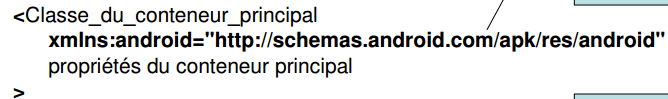 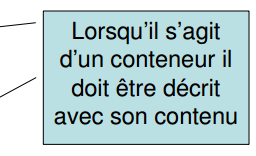 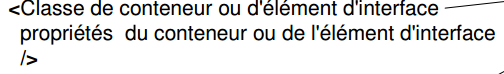 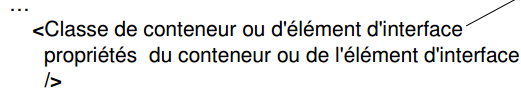 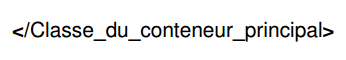 [Speaker Notes: Research  In  Motion]
Développer avec Android sous Eclipse
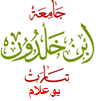 Définir une interface en XML   Exemples
TextView : affiche une chaîne

EditText : permet la saisie d'une chaîne (propriété inputType  pour le type d'entrée attendu) 

Button : bouton cliquable, variante de type interrupteur avec ToggleButton

CheckBox : case à cocher  

RadioButton : bouton radio regroupable dans un RadioGroup

CheckedTextView : chaîne cochable (implante Checkable)

ProgressBar : barre de progression (horizontale, circulaire), variante avec étoiles de notation avec RatingBar

SeekBar : barre de réglage 

SearchView : champ de recherche avec proposition de suggestions
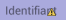 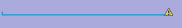 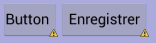 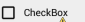 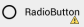 [Speaker Notes: Research  In  Motion]
Développer avec Android sous Eclipse
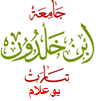 Définir une interface en XML   Exemples
Éléments multimédias

ImageView : affichage d'une ressource image

ImageButton : bouton avec image

VideoView : affichage contrôlable de vidéo
[Speaker Notes: Research  In  Motion]
Développer avec Android sous Eclipse
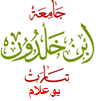 Définir une interface en XML   Exemples
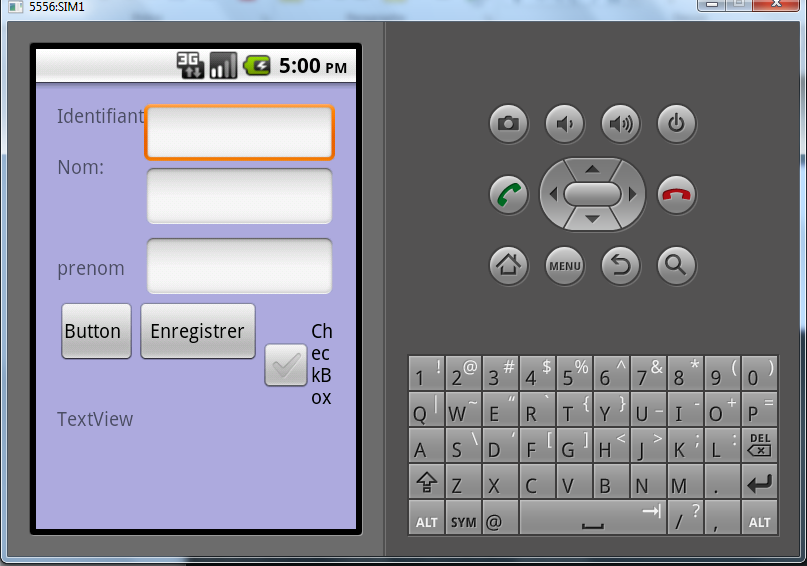 [Speaker Notes: Research  In  Motion]
Développer avec Android sous Eclipse
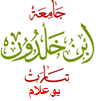 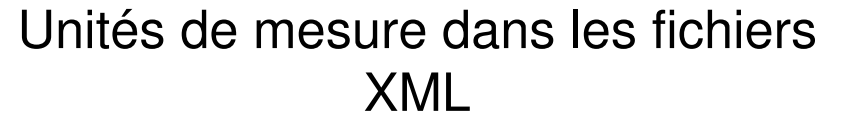 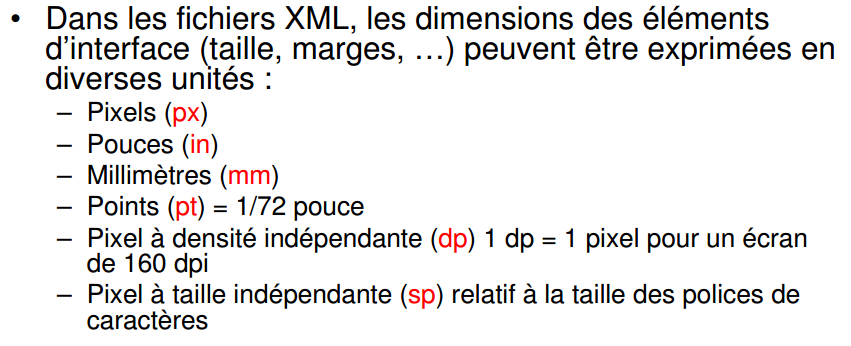 [Speaker Notes: Research  In  Motion]
Développer avec Android sous Eclipse
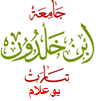 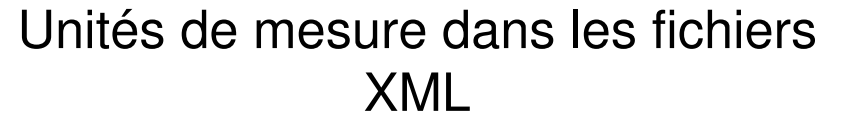 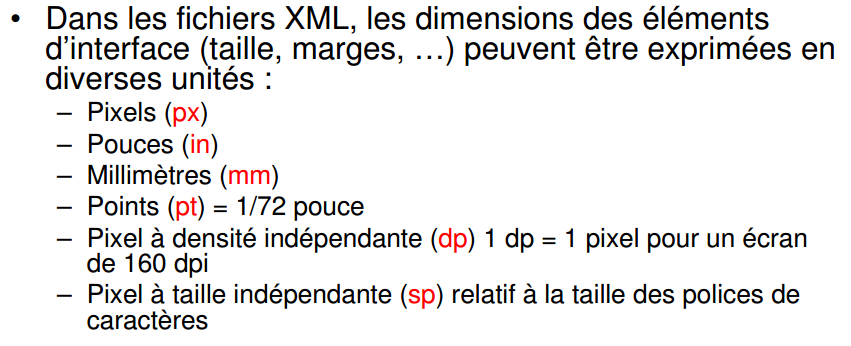 [Speaker Notes: Research  In  Motion]
Développer avec Android sous Eclipse
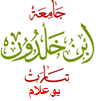 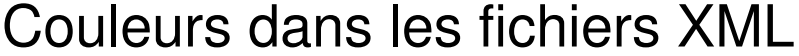 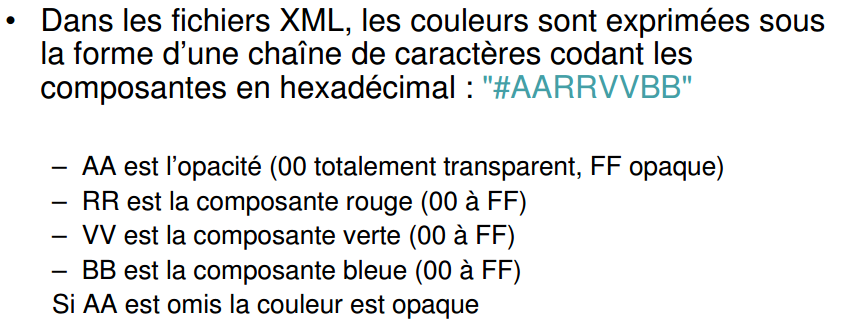 [Speaker Notes: Research  In  Motion]
Développer avec Android sous Eclipse
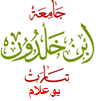 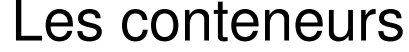 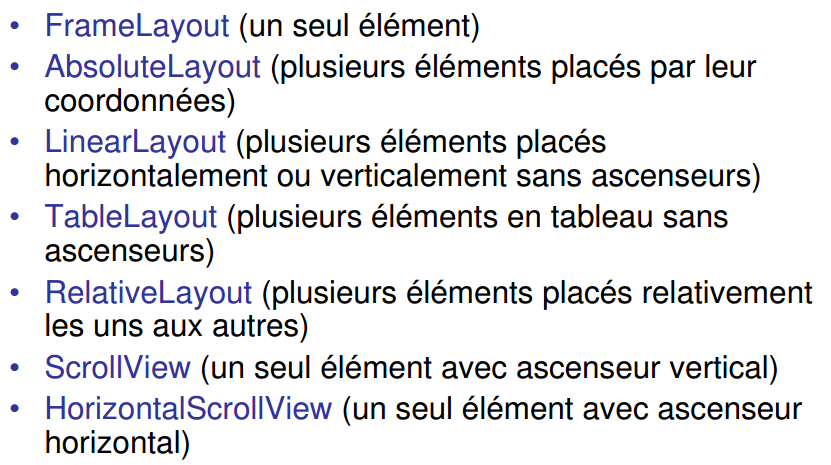 [Speaker Notes: Research  In  Motion]
Développer avec Android sous Eclipse
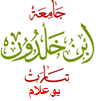 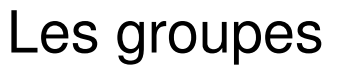 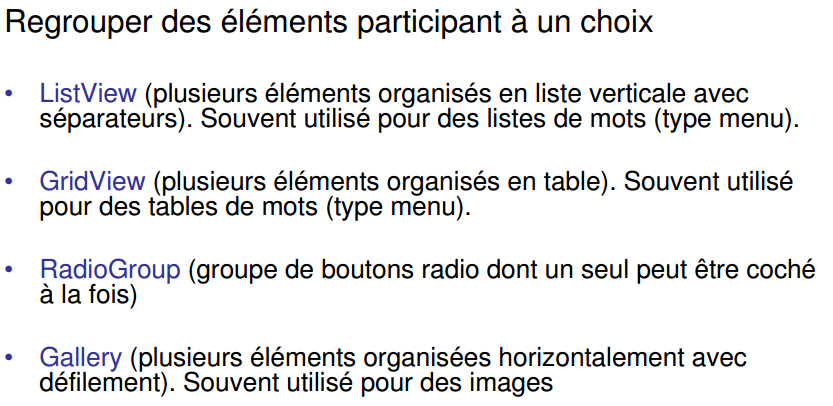 [Speaker Notes: Research  In  Motion]
Développer avec Android sous Eclipse
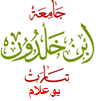 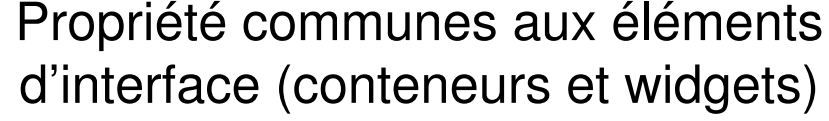 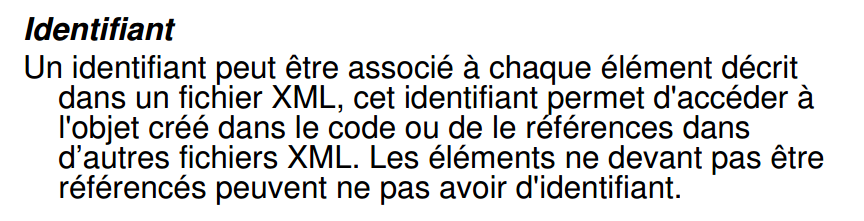 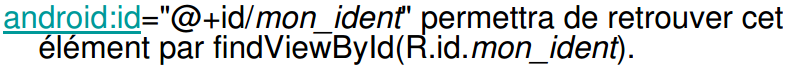 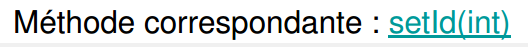 [Speaker Notes: Research  In  Motion]
Développer avec Android sous Eclipse
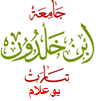 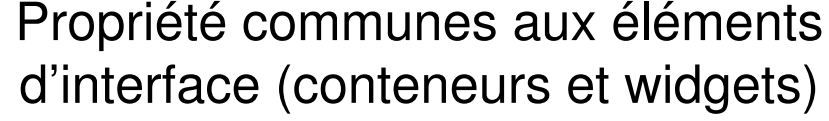 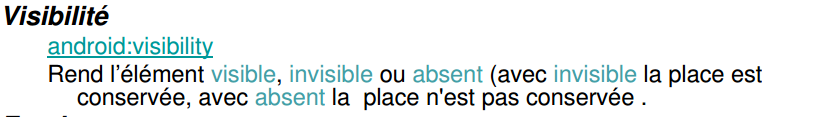 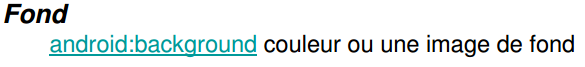 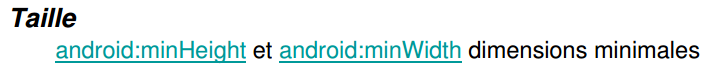 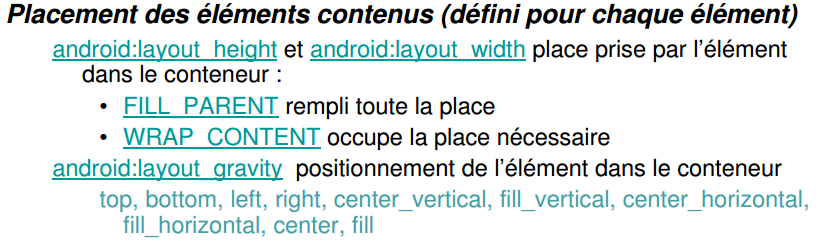 [Speaker Notes: Research  In  Motion]
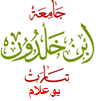 Développer avec Android sous Eclipse
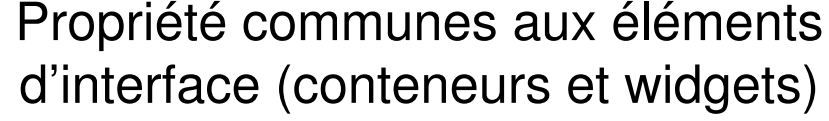 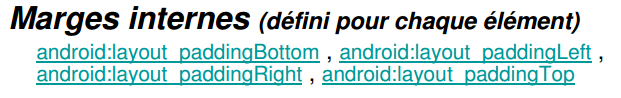 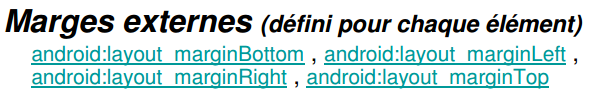 [Speaker Notes: Research  In  Motion]
Développer avec Android sous Eclipse
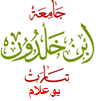 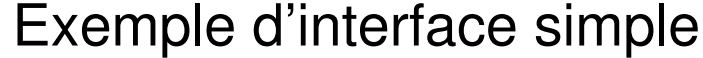 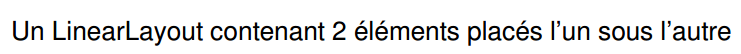 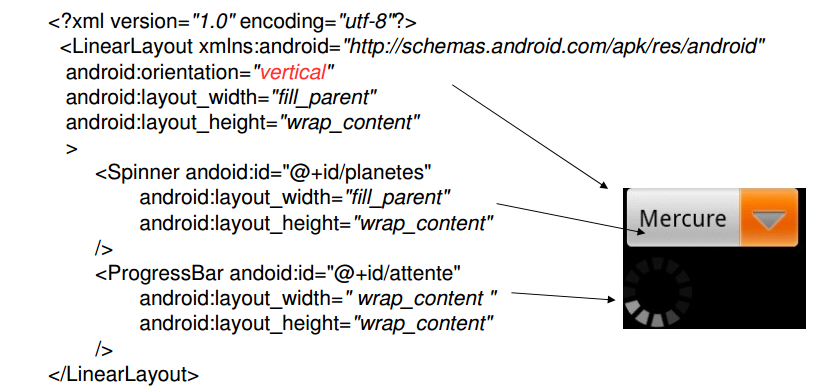 [Speaker Notes: Research  In  Motion]
Développer avec Android sous Eclipse
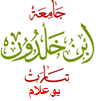 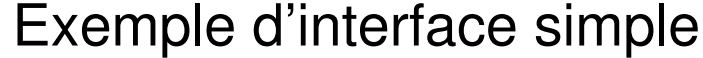 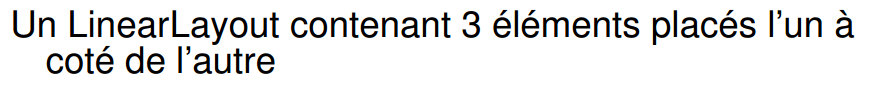 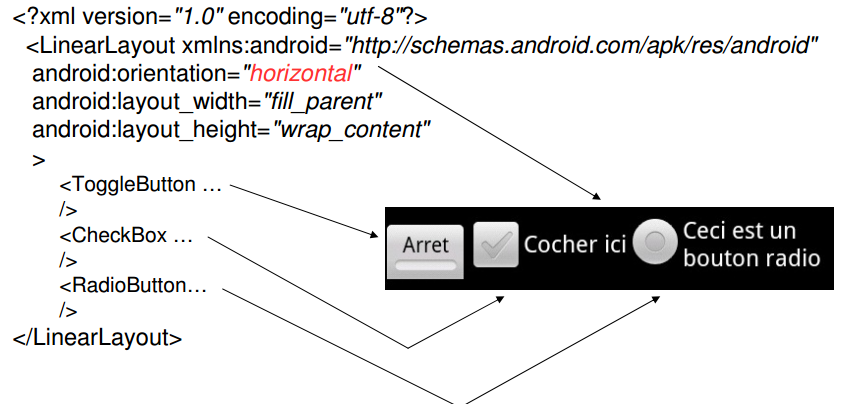 [Speaker Notes: Research  In  Motion]
Développer avec Eclipse
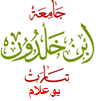 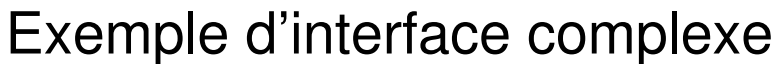 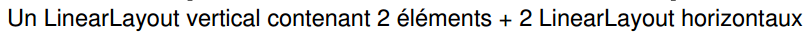 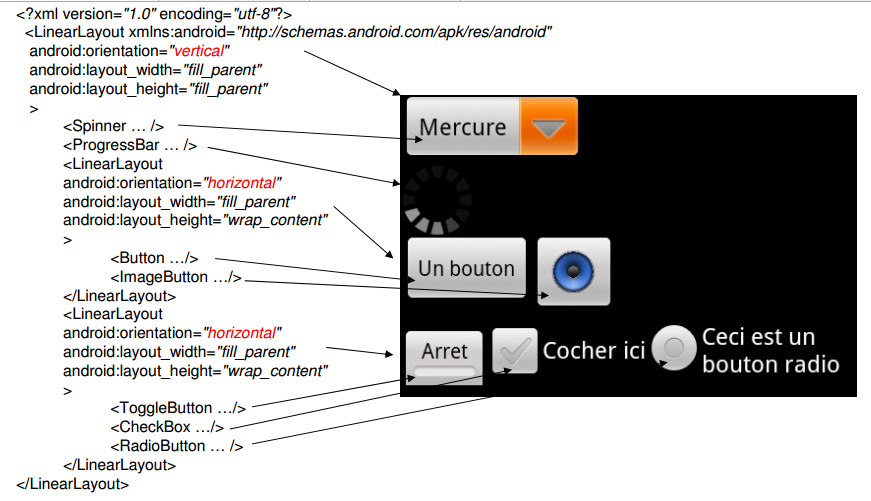 [Speaker Notes: Research  In  Motion]
Développer avec Android sous Eclipse
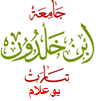 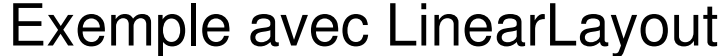 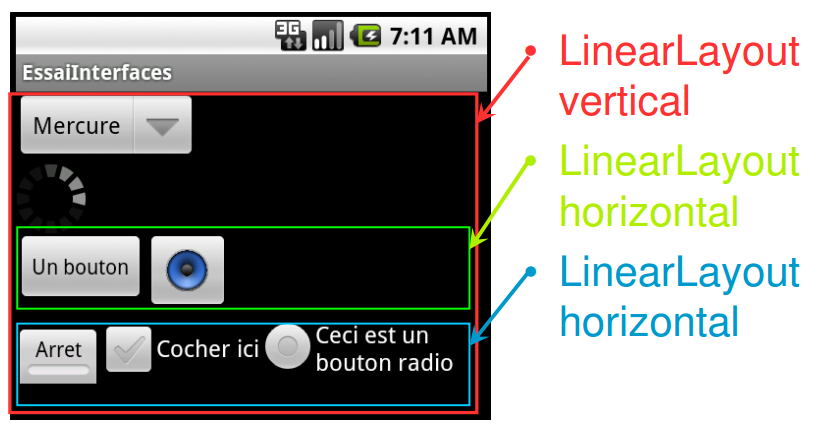 [Speaker Notes: Research  In  Motion]
Développer avec Android sous Eclipse
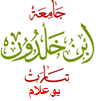 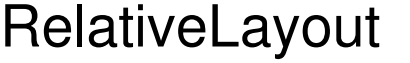 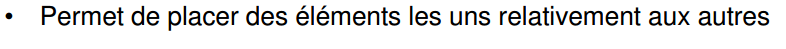 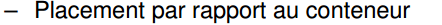 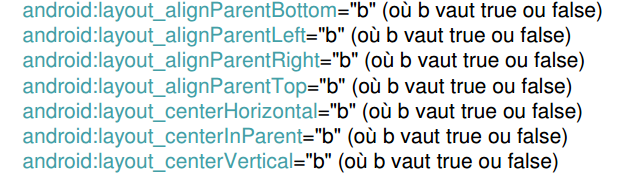 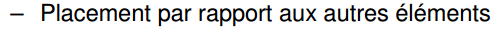 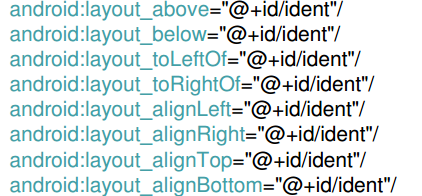 [Speaker Notes: Research  In  Motion]
Développer avec Android sous Eclipse
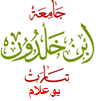 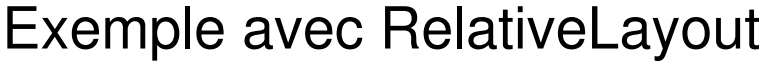 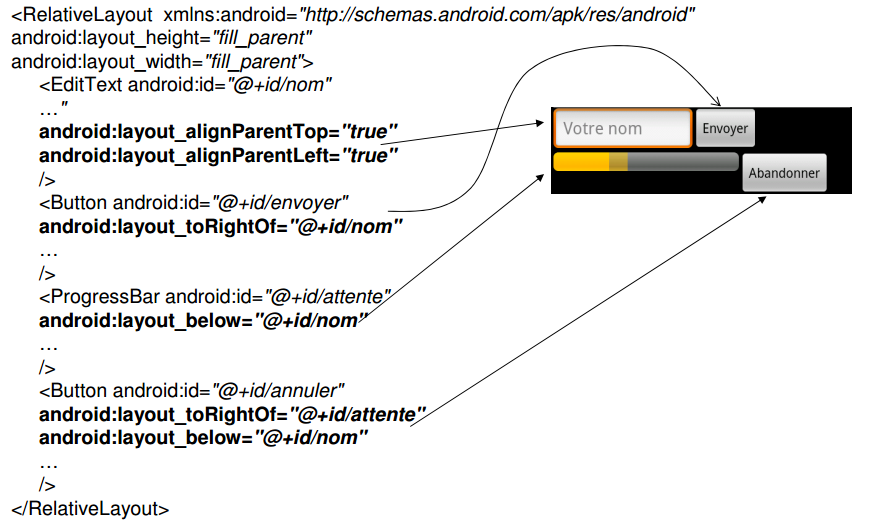 [Speaker Notes: Research  In  Motion]
Développer avec Android sous Eclipse
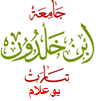 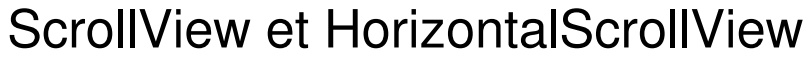 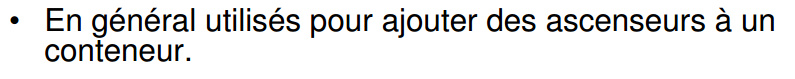 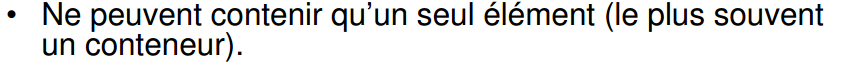 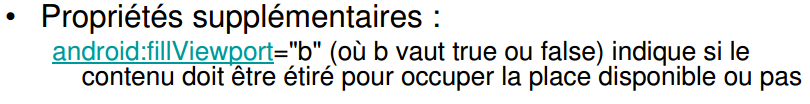 [Speaker Notes: Research  In  Motion]
Développer avec Android sous Eclipse
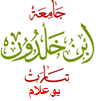 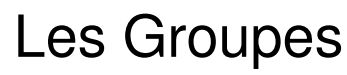 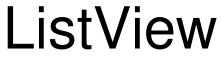 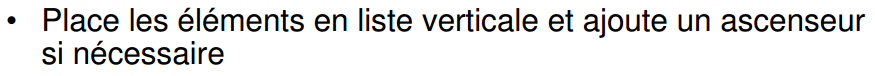 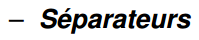 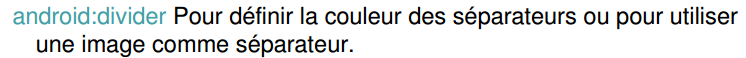 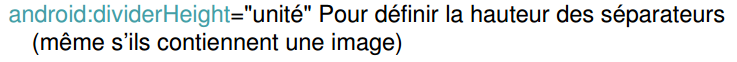 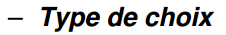 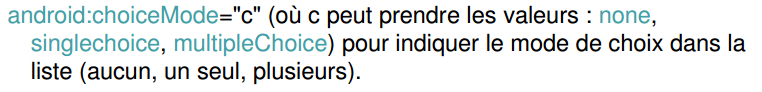 [Speaker Notes: Research  In  Motion]
Développer avec Android sous Eclipse
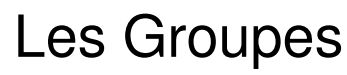 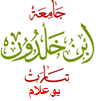 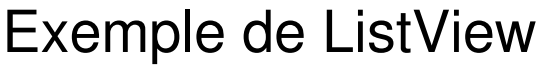 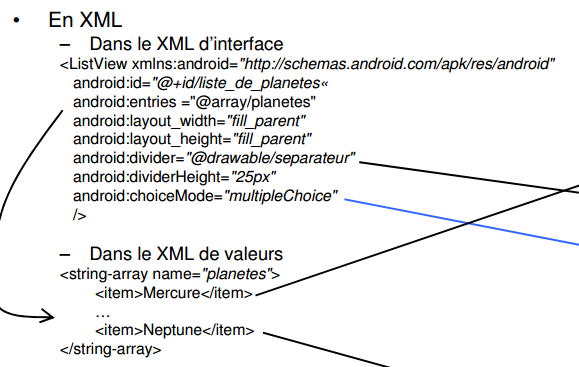 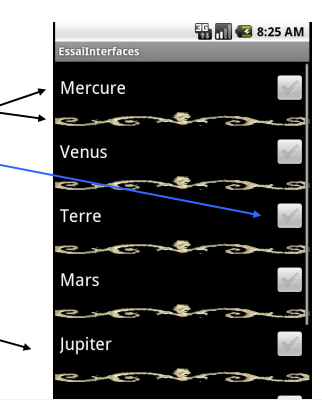 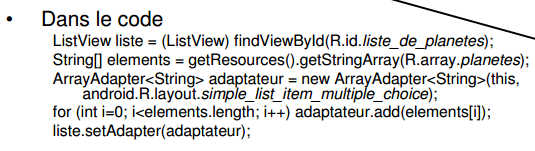 [Speaker Notes: Research  In  Motion]
Développer avec Android sous Eclipse
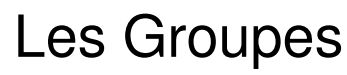 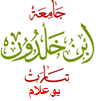 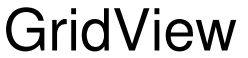 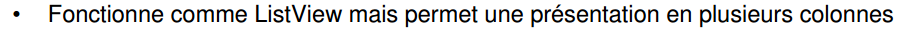 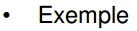 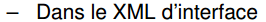 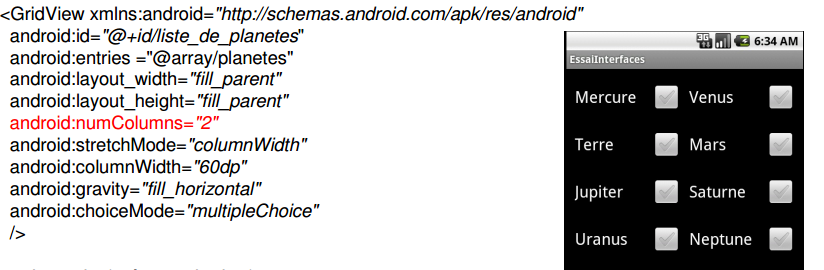 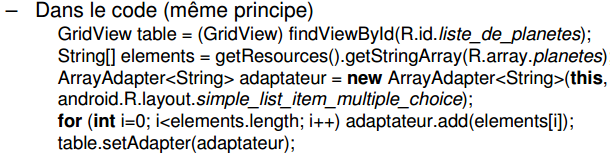 [Speaker Notes: Research  In  Motion 
stretchmode]
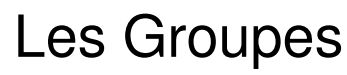 Développer avec Android sous Eclipse
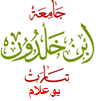 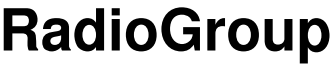 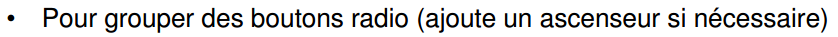 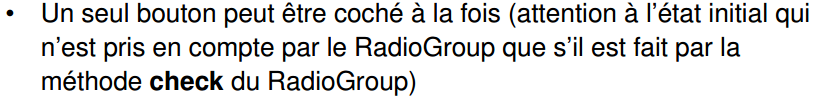 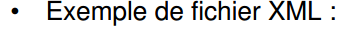 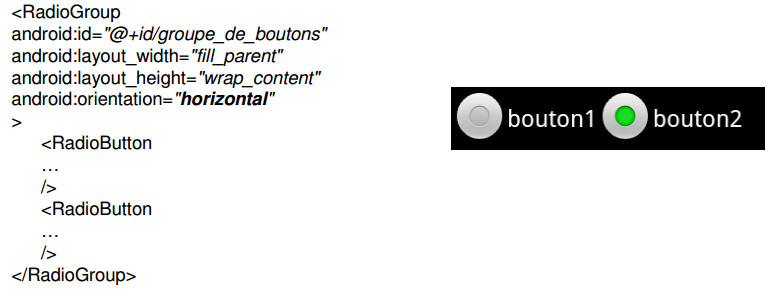 [Speaker Notes: Research  In  Motion]
Développer avec Android sous Eclipse
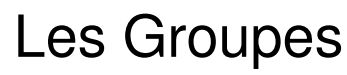 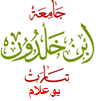 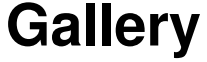 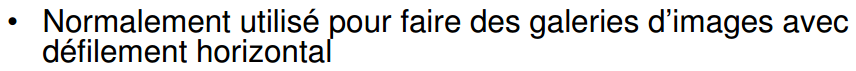 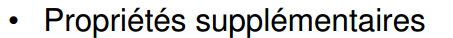 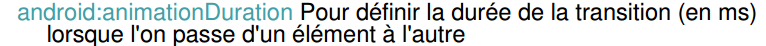 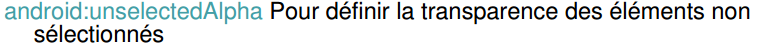 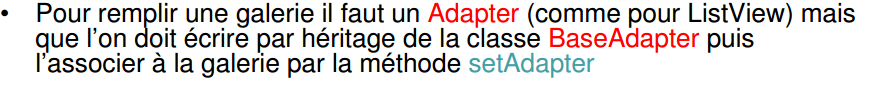 [Speaker Notes: Research  In  Motion]
Développer avec Android sous Eclipse
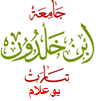 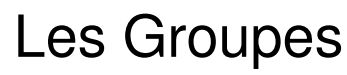 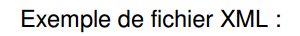 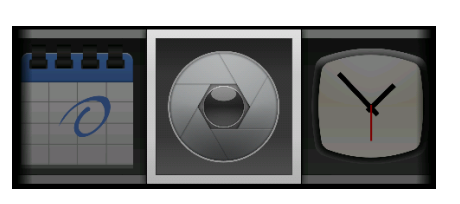 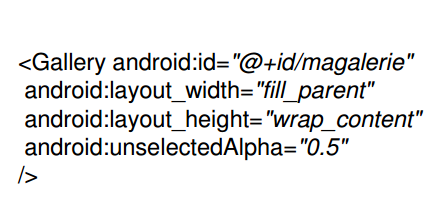 [Speaker Notes: Research  In  Motion]
Développer avec Android sous Eclipse
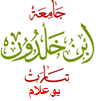 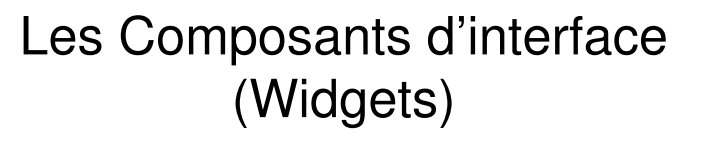 [Speaker Notes: Research  In  Motion]
Développer avec Android sous Eclipse
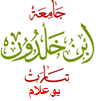 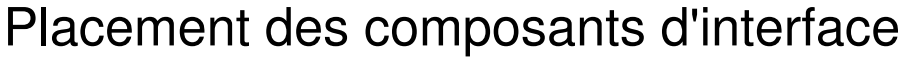 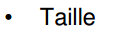 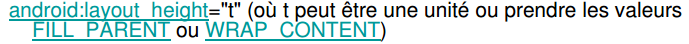 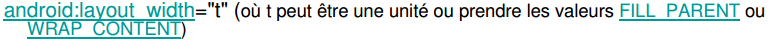 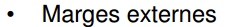 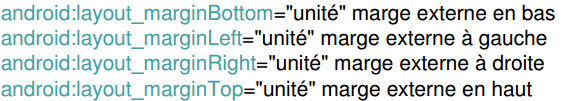 [Speaker Notes: Research  In  Motion]
Développer avec Android sous Eclipse
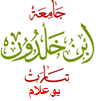 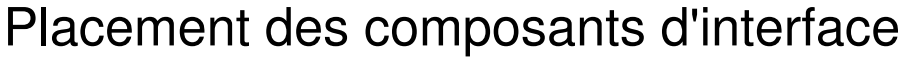 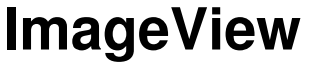 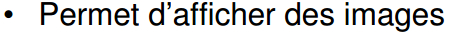 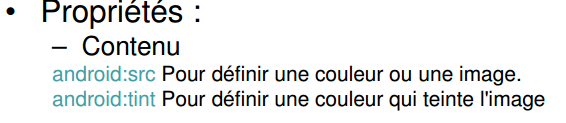 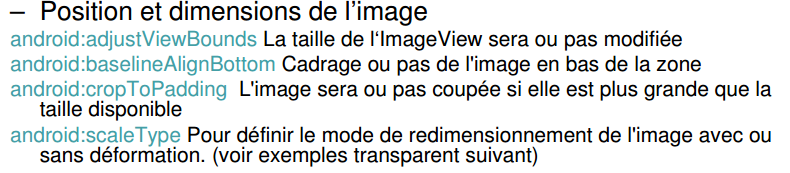 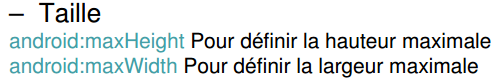 [Speaker Notes: Research  In  Motion]
Développer avec Android sous Eclipse
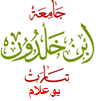 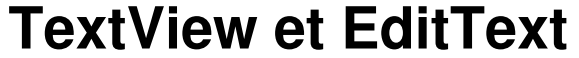 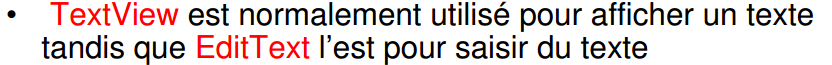 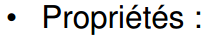 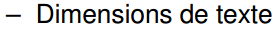 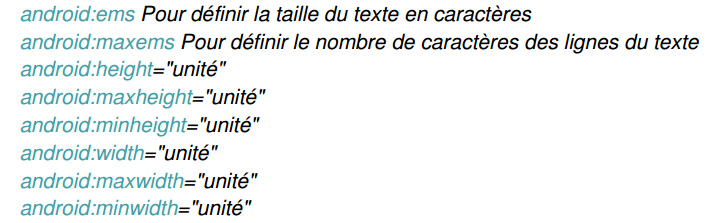 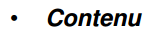 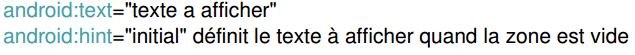 [Speaker Notes: Research  In  Motion]
Développer avec Android sous Eclipse
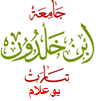 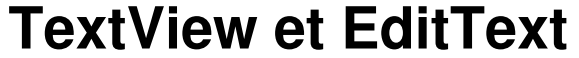 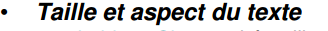 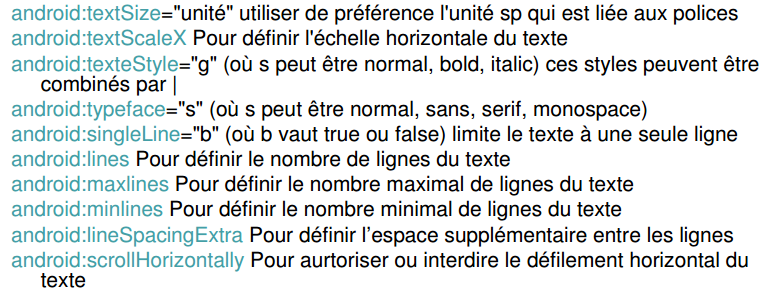 [Speaker Notes: Research  In  Motion]
Développer avec Android sous Eclipse
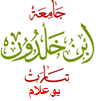 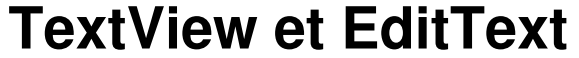 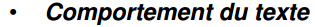 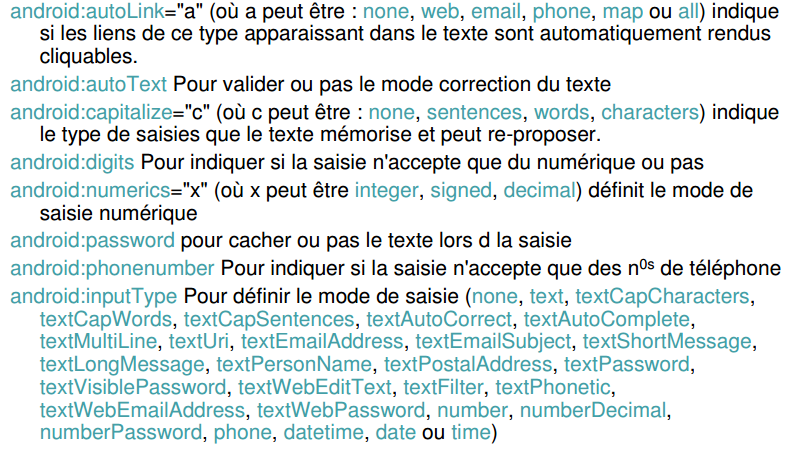 [Speaker Notes: Research  In  Motion]
Développer avec Android sous Eclipse
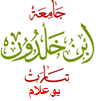 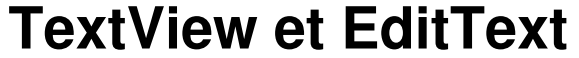 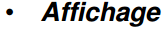 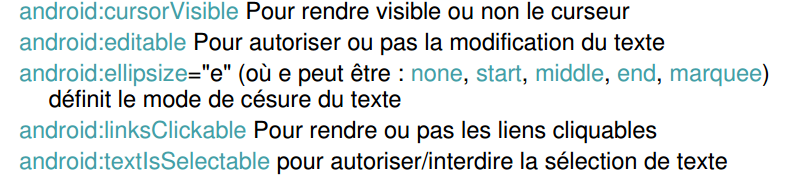 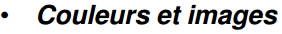 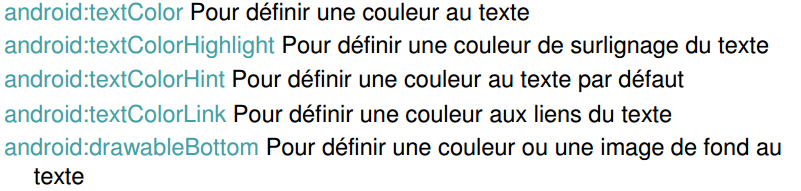 [Speaker Notes: Research  In  Motion]
Développer avec Android sous Eclipse
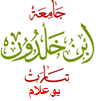 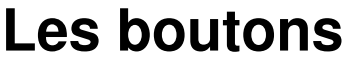 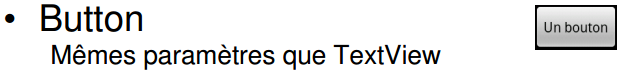 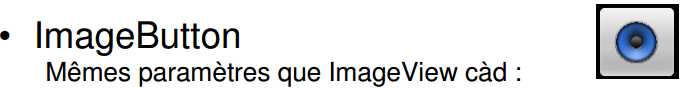 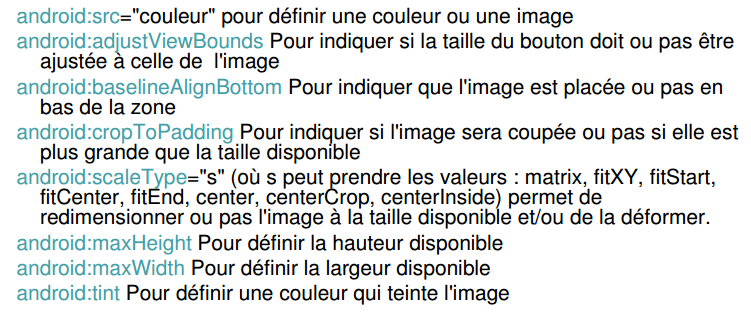 [Speaker Notes: Research  In  Motion]
Développer avec Android sous Eclipse
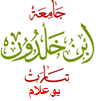 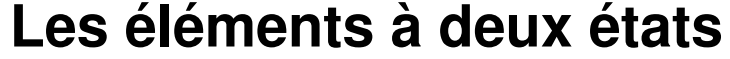 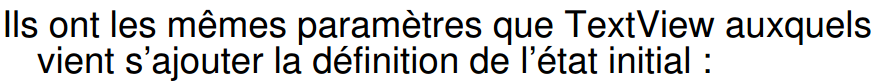 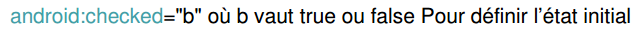 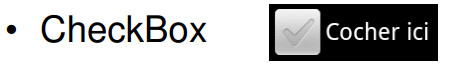 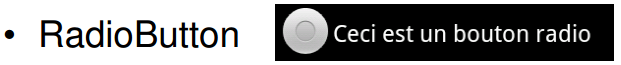 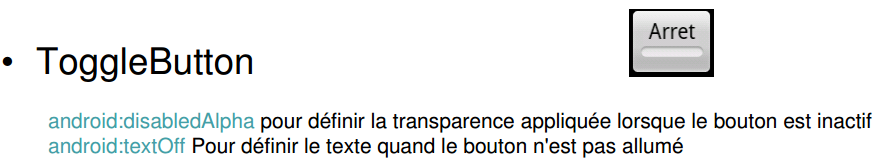 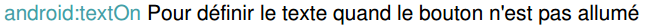 [Speaker Notes: Research  In  Motion]
Développer avec Android sous Eclipse
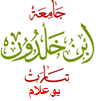 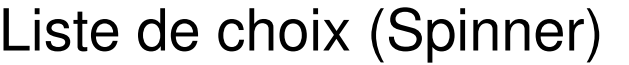 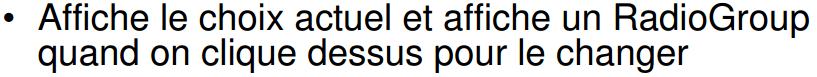 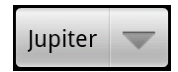 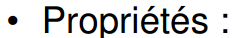 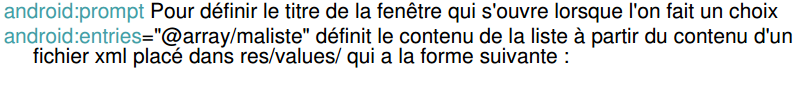 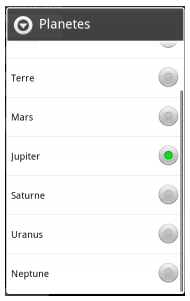 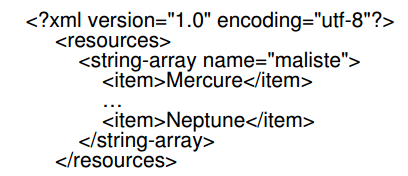 [Speaker Notes: Research  In  Motion]
Développer avec Android sous Eclipse
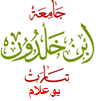 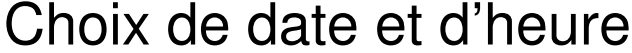 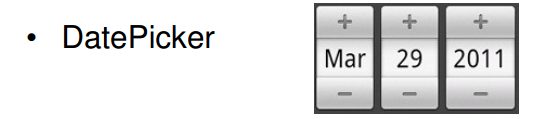 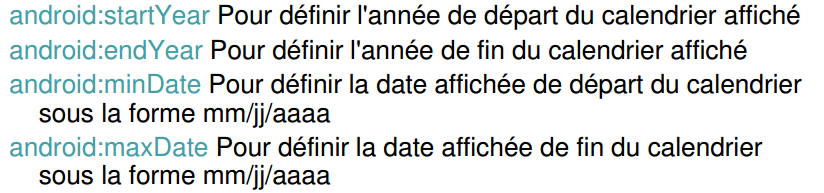 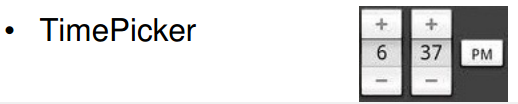 [Speaker Notes: Research  In  Motion]
Développer avec Android sous Eclipse
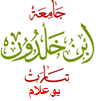 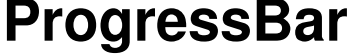 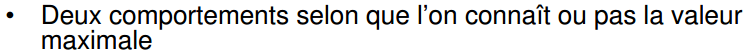 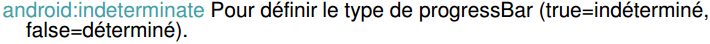 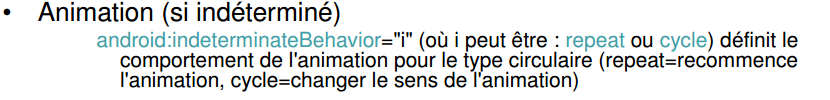 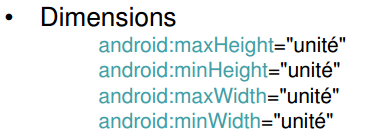 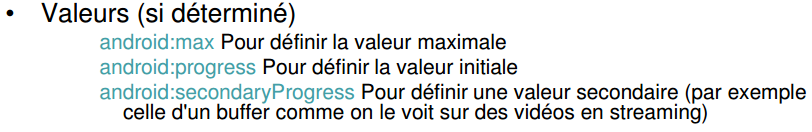 [Speaker Notes: Research  In  Motion]
Développer avec Android sous Eclipse
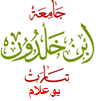 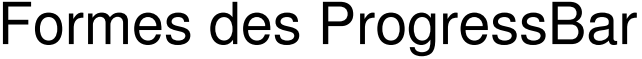 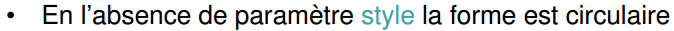 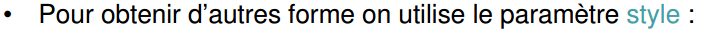 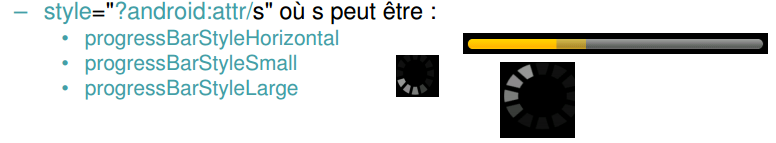 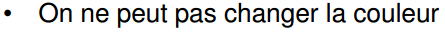 [Speaker Notes: Research  In  Motion]
Développer avec Android sous Eclipse
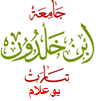 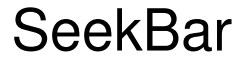 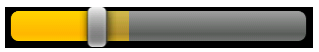 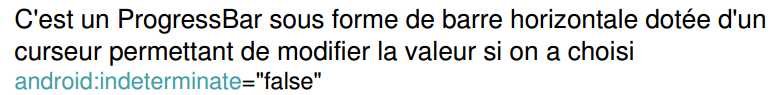 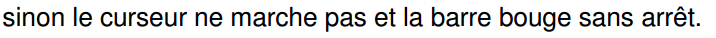 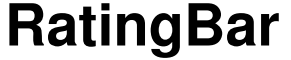 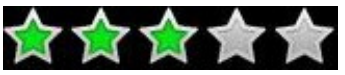 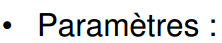 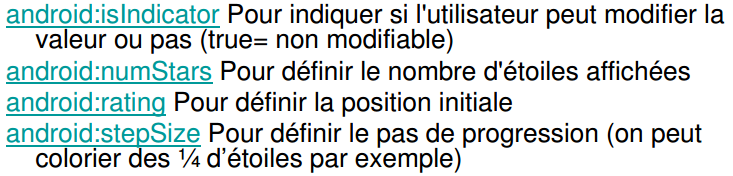 [Speaker Notes: Research  In  Motion]
Développer avec Android sous Eclipse
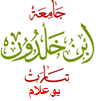 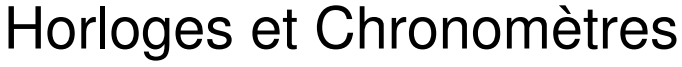 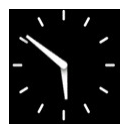 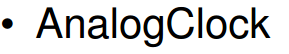 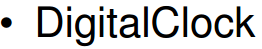 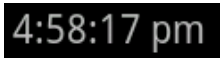 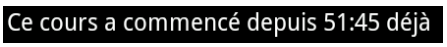 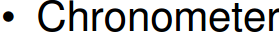 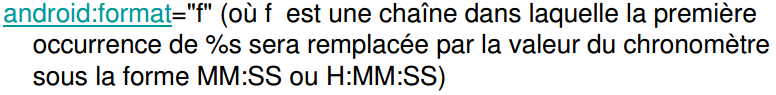 La 2ème partie on va voir comment créer, instancier, parcourir ces objets graphiques : c’est la partie programmation java
[Speaker Notes: Research  In  Motion]